Egészséges környezet
Készítette:  Tamás Marian védőnő
1948-as megalakulásakor a World Health Organization (WHO) az egészséget a következőképpen definiálta: „Az egészség a teljes testi, lelki és szociális jólét állapota, és nem csupán a betegség vagy fogyatékosság hiánya".
Az egészség:
A környezet tisztasága, az emberi egészség alapvető feltétele
A környezetszennyezés, az élőlények környezetének kedvezőtlen irányú megváltoztatása
Gépjárművek által kibocsátott : Nitrogén-dioxid, Ólom, Szén-monoxid
Ipari létesítmények
Porártalom
Savas esők
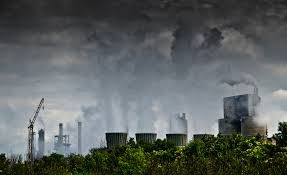 Levegő- szennyezés:
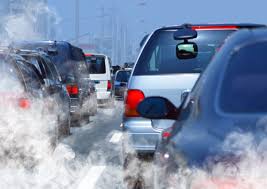 Műtrágya
Háztartásokban keletkezett szennyvíz
Olajszennyezés (káros hatással van a tengeri állatok fejlődésére, az idegrendszer károsodást okoz).
A higany (rendellenes viselkedést, szaporodást és növekedést, súlyosabb esetben az állatok pusztulását okozza).
Víz szennyezés:
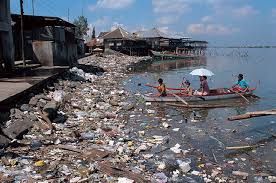 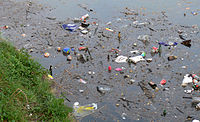 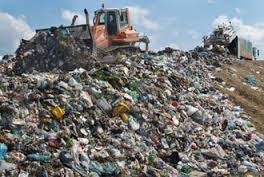 Talajszennyezés:
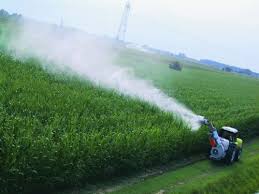 Szemét- és hulladéklerakók. 
Talajerózió növelése fák kivágásával.
Műtrágya (legismertebb néven Pétisó), rovarirtó szerek, a talaj termékenységét javító egyéb szerek észszerűtlen használata.
Papír: 2-5 hónap
Pamutruha: 1-5 év (A cellulóz elásva a nedves talajba, évekig nem rothad el.)
Tejesdoboz: 5 év
Nejlonzacskó: 10-100 év (a nejlon töménységétől, vastagságától függ)
Pelenka: 50-100 év (függ a benne lévő pamut mennyiségétől)
Konzervdoboz: 50-100 év
Sörösdobozok műanyag karikája: 450 év
Zöld üveg: 1 millió év
Műanyag szatyor: 200-1000 év
Hulladékok lebomlási ideje:
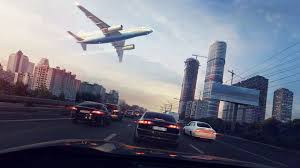 Járművek
Kültéri zajt okozó berendezések, és építési géppark és eszközök;
Háztartási eszközök
Szomszédok
Zajártalom
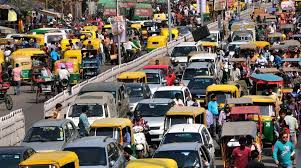 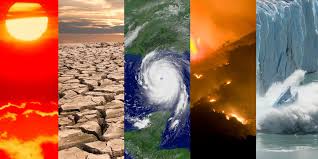 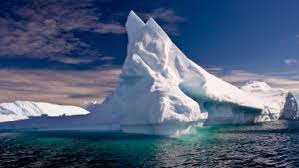 A levegőbe kerülő üvegházhatású gázok miatt a globális átlaghőmérséklet egyre veszélyesebb magasságokba emelkedik.
Globális felmelegedés (hőmérséklet emelkedése a szárazföldön és a tengerekben)
Éghajlatváltozás
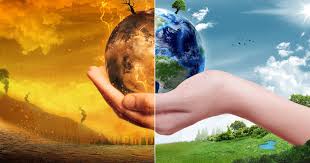 62 millió ember szenvedett a szélsőséges időjárási jelenségek miatt,
35 millió embert sújtott árvíz,
a Florence és a Michael hurrikánok 14 milliárd dolláros (kb. 3982,5 milliárd forint) kárt okoztak az Egyesült Államokban,
a Mangkhut szupertájfun 2,4 millió embert érintett a Fülöp-szigeteken, 134 ember halálát okozva,
több mint 1600-an haltak meg az Egyesült Államokban, Európában és Japánban a hőhullámok és az erdőtüzek miatt,
az indiai Kerala államot egy évszázada nem látott esőzések és áradások sújtották.
A kutatók számszerűsítették is, hogy 2018-ra levetítve ez pontosan mit jelent. Ezek alapján
genetika
fizikai és társadalmi tényezők
egészségpolitika
eü.ellátás
Egészséges életmód:
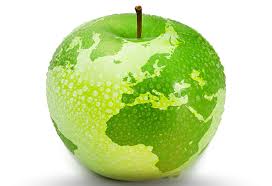 Miden ember felelős a saját egészségéért.
Szülői példamutatás
Óvoda, iskola
Egészséges életvitel:
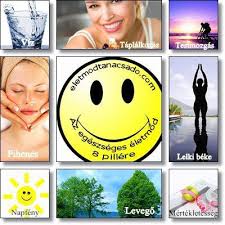 Stressz
Helytelen táplálkozás
Mozgáshiány
Dohányzás, drogok
Betegség kialakulásának feltételei:
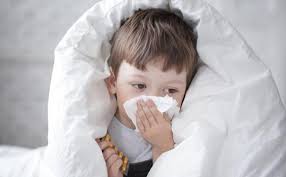 Legyünk környezettudatosak! (www.okoriado.hu)!
Ültessünk növényeket, fákat!
Ne termeljünk szemetet! (használt ruha, komposztálás..)
Ami elromlott javíttassuk meg!
A legkevesebb papírt használjuk! (erdők védelme)
Figyeljünk a víz- és áramfogyasztásra!
Ne vegyünk kész ételeket! (Tanuljunk meg főzni, friss alapanyagokból! Vegán ételek.
Mit tehetünk?
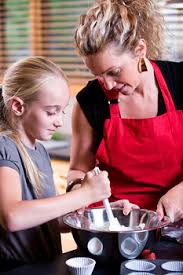 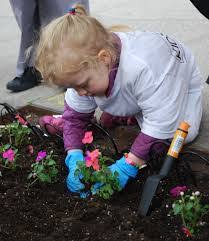 Fűtés,
energiatakarékos izzók,
újrahasznosított termékek (papír, pet palackok),
háztartási gépek (A+++),
elektromos áram („standby” üzemmód, elektromos berendezésekhez kapcsolók),
ruhaszárítás szabadban,
esővíz gyűjtés és locsolás,
szelektív hulladékgyűjtés
Mire figyeljünk otthon?
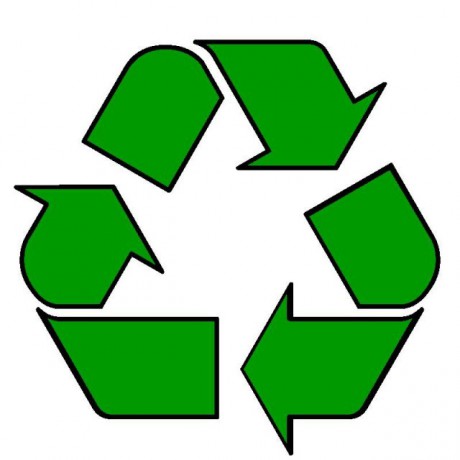 Köszönöm a figyelmet!
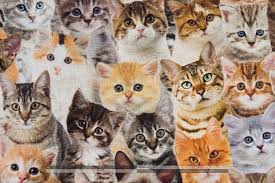